Anna Pammrová
”writer, environmental philosopher, feminist 
and an overlooked co-autor of the poetic works of Otokar Březina”
1860–1945

philosopher

feminist

writer, poet, translator

environmentalist

pacifist

vegetarian

hermit

friend of a famous poet 

friend of Havel’s family (family of the 1st Czech president Václav Havel)
sources
memoirs:
Anna Pammrová: Antieve (Antieva, first published 1997, then 2003)
fragments, childhood
Alena Křemenová: Anna Pammrová, a Biography (first published 2005)
author: her niece, “official biography”, fragments of letter
mainly based on Anna’s journal

Bohuslav Pernica: Two Women (Dvě ženy, 1942) 
Anna Pammrová: Friend of a poet
letters:
Letter from Otokar Březina to Anna Pammrová, 1889 to 1905 (first published in a newspaper Nová říše in 1931–2, book – 1936)
newspapers
translations from French in: Čech, Národní Listy, Česká Osvěta
occasional articles in: Vesna, Ženský obzor, Dvacátý věk, Kosmické rozhledy, Mladé proudy, Mazdaznan…
articles ABOUT Anna Pammrová: 
reactions & reviews of her book: Alfa – Embryonic Attempt to Solve the Woman Question (Embryonální pokus o řešení ženské otázky, 1917) in Ženský svět, Venkov or Národní obroda
gratulations (1940 – her 80th birthday)
her own works
 1917: Alfa – Embryonic Attempt to Solve the Woman Question (Embryonální pokus o řešení ženské otázky)
1919: About Motherhood and Pseudomotherhood: Peculiar Thoughts (O mateřství a pamateřství: podivné úvahy)
1925: On the Way to a Bright End (Cestou k zářnému cíli)
1936: Illegible Notes (Zápisky nečitelné)
1945: Mirror of the Soul (Zrcadlo duše)
2000: Don’t Take from Me My Wilderness of Words… (Divočinu slov mi nech…)
Association of Anna Pammrová
Vlasta Urbánková – founder, writes about A. P.
Document of the Czech national Radio Český rozhlas
About the philosopher Anna Pammrová, the Havel family and the valley of the river Bobrůvka 
Women of Three Republics: Anna Pammrová
Part of a documentary series “The Nature of Tišnovsko Region”
Anna Pammrová and her secluded home in Žďárec
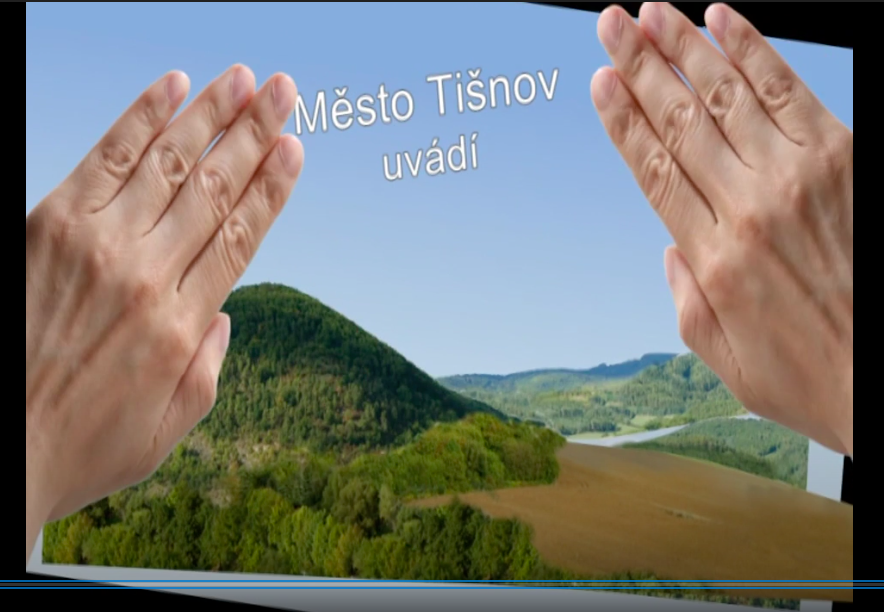 X  traditional role of women as mothers and wifes

 to free herself from the influence and dominance of men

“Her goal was to live in the name of environmental and pacifistic feminism, that could substitute the violent civilization created by men”
life
*1860 
raised by her godparents, yearns to be with her family
1880 refuses to marry, she returnes home
meets Leopold Stögr   daughter Alma (1884)	
1887 meets poet Otokar Březina – start of a 40 years long correspondance 
meets František Kroh  son František (1891) 
forced to marry him (1893):“A nyní přece budeš poslouchati”“A co z této poslušnosti vykvete?”
separates from Kroh after 3 years, then succeeds in divorcing him
1899–1945 lives first in a wooden, then a small brick house in the forest near Žďárec
her daughter dies in 1906, in 1914 her son emigrates to USA
Public & Private
mostly known for her correspondence with Otokar Březina
attempts to purchase her letters after his death
private conversations, thoughts made public – more so because of Březina’s fame

feminist – her writing: heavily based on her own life and experiences
childhood: forced to stay inside and learn how to do housework – “vampire of the woman’s world” 
two extramarital children – sruggled all her life against the role of a wife 
 “Anna entered, child in her arms, she greeted her family and waited for them to react. Her sisters took the baby and ran with Alma to another room. Her father did not say a word, took a gun and pointed it at Anna. She stood still as a statue. After a while, he gave up, took the gun and left.” 
divorced from her husband Kroh in 1899 – finally gains her long-desired freedom
denounces sexuality
I never cared about my physical appearance. But now I see myself as repulsive, when I think about the slavery caused by a part of my body to which I did not think to pay attention as a child. – But who is to blame for the fact that my sexuality is an unwanted burden? How many people blather on sexual pleasure! Is it just me then, who was sentenced to constantly compare, expect, to wonder, only to, after years of longing, reach a conclusion that my sexuality is just a sign of a terrifying curse? 
independent life in the solitude of her house in the woods

environmentalist 
vegetarian – mazdaznan: emphasis on healthy lifestyle and vegetarianism 
her living situation
nature as something fundamentally feminine: cosmological connection with nature, opposed to living in civilization – a creation of men 
“Sometime it feels like in the nearest future, the Earth ought to deny any production. People torture her with their agronomical systems, force her to overproduce right where she most needs resting. A it is this overproduction that will sooner or later be fatal for humanity. 
 Zdá se mi někdy, že v nejbližší době země míní odepříti jakoukoli produkci. Lidé ji bičují svými agronomickými systémy, donucují ji k nadprodukci právě tam, kde jí nejvíce třeba odpočinku. A právě tato nadprodukce stane se dříve nebo později pro lidstvo osudnou.”
life as a narrative
solitude 
“Zářivá samota” (Beaming solitude) as the most emphasized aspect of her life

antilegend Antieve
A woman needs to free herself from the image of Eve and stop believing in a legend of a woman created solely for a man

mirrored in her unfinished autobiography, but also in her way of life
Antieva – the play
based on Antieve, Anna Pammrová’s poetry and biography 
emphasis on:
wish & will to free herself from contemporary social norms (godmother, marriage, housework)
repeated attempts to gain freedom (social and psychological) – solitude as a desired solution 
ecological aspect of her works – protection of the environement
Loneliness is one of the major illnesses of modern civilization. 
We call it stress, but the stress is just a result of our loneliness. 
We run from it to work, we keep ourselves busy, we feel like we have to strive for fun at any cost.
We are most interested in her visions, her opinions. Anna Pammrová was a great critic of modern civilization, of consumerism and actions against nature. She warned about our environmental irresponsibility. She warns women not to, in the name of emancipation, just become men. 
And don’t forget we have to put all of this in the context of a woman of the 19th century.
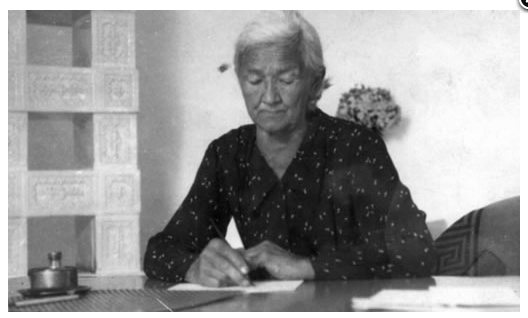 Beauty of day! Splendour of night!Beam of creativity, mystical power,in you I want to believe, in you I want to transform myself.